Муниципальное учреждение дополнительного образования "Красногорская  детская художественная школа“Дополнительная общеобразовательная предпрофессиональная программа в области изобразительного искусства «Живопись»
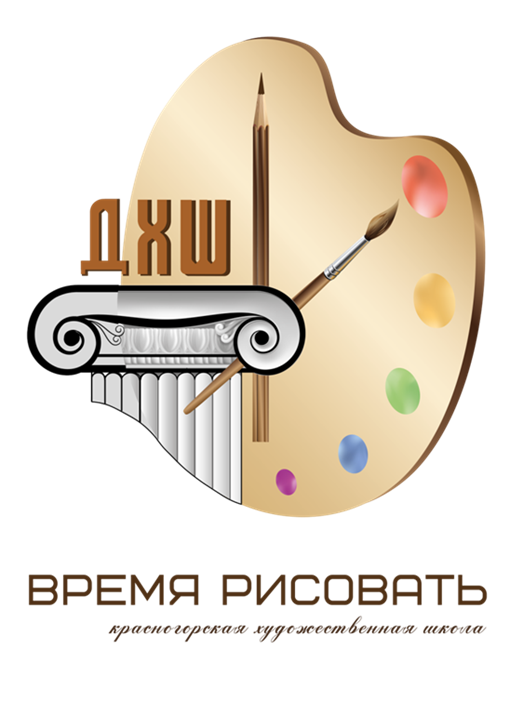 Итоговая аттестация по учебному предмету
ПО,01. УП.03. Композиция станковая
Тема : «…………………………..,,,,,,,,,,,,,,,,,,,,,,,,,,,,»
 Выполнила учащаяся 5 А класса
ПЕТРОВА АННА
Руководитель:  Дрооздов Александр Сергеевич
Г. Красногорск -2020
Поисковыеэскизы
Окончательный эскиз
Итоговая работа
Тема: «…….» 2020г.
 Размер ( в см)
 Материал
Фрагменты работы